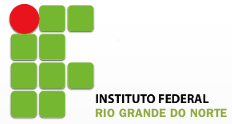 Ministério da Educação
Instituto Federal de Educação, Ciência e Tecnologia do Rio Grande do Norte
Campus Natal/Cidade Alta
Curso: Técnico Integrado em Mutimídia
Disciplina: Geografia I
Período Letivo: 2º período
Carga Horária: 60h
Professor: Marcos Antônio Alves de Araújo
E-mail: markufrn@yahoo.com.br
Conteúdo Programático: Escudos cristalinos, bacias sedimentares e dobramentos modernos.
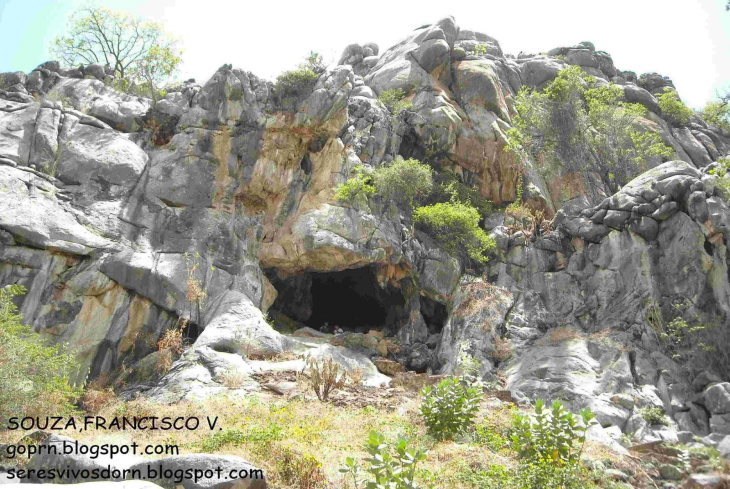 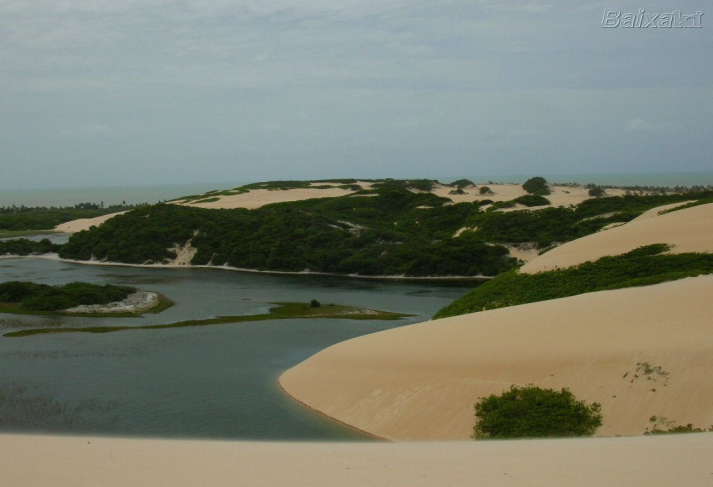 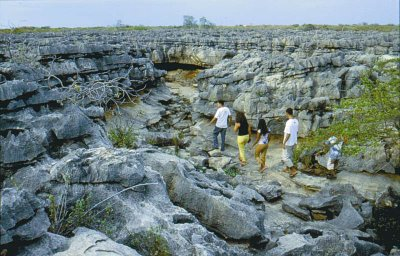 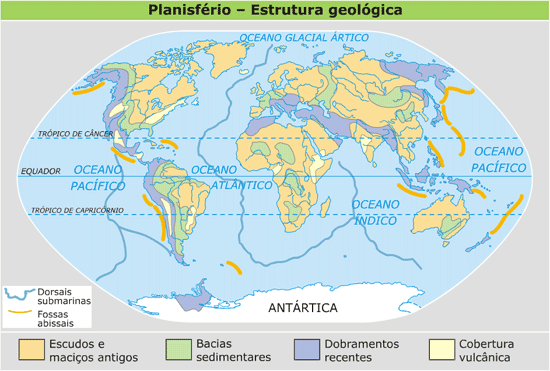 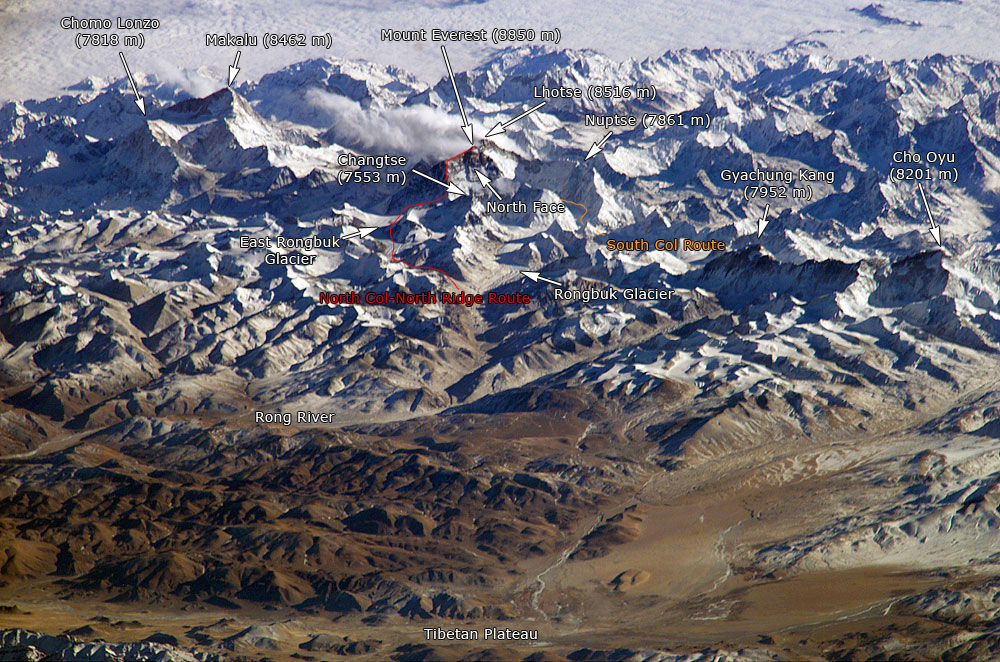 Himalaia
Cidade de Santiago e as Cordilheiras dos Andes ao fundo
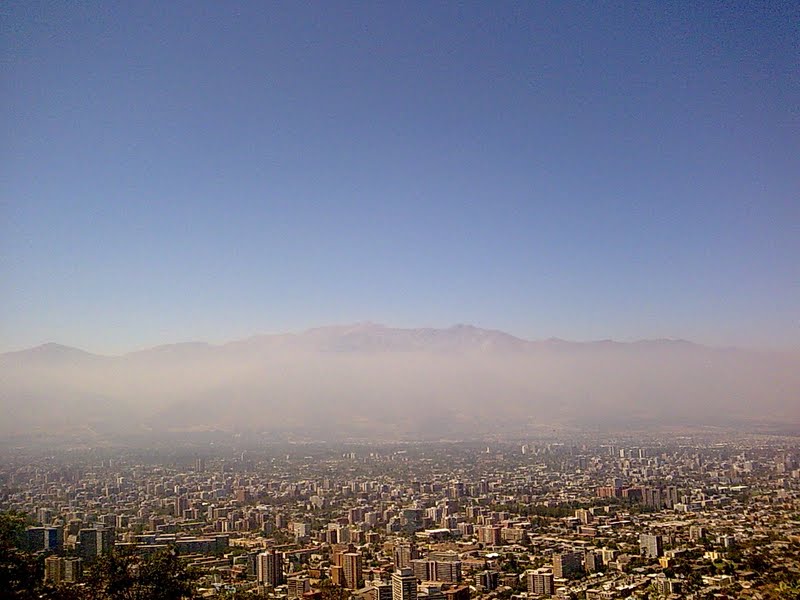 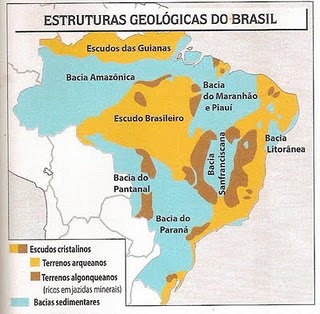 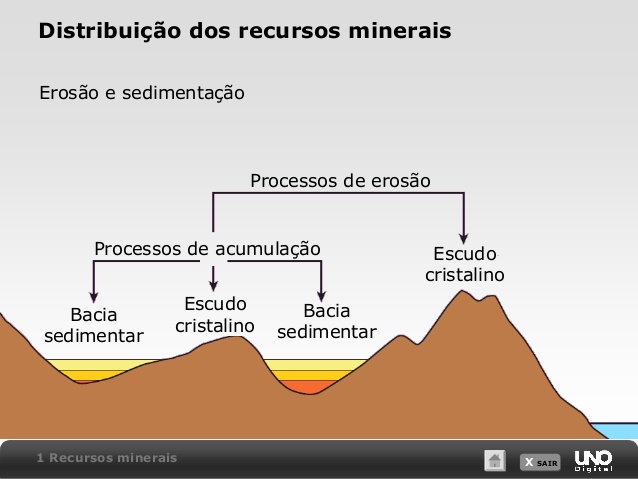 Estrutura Geológica do RN
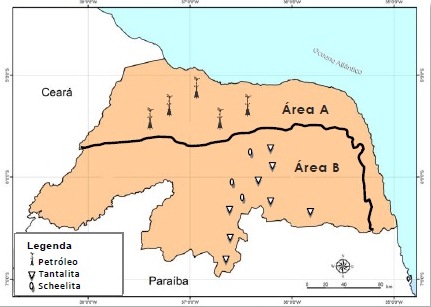 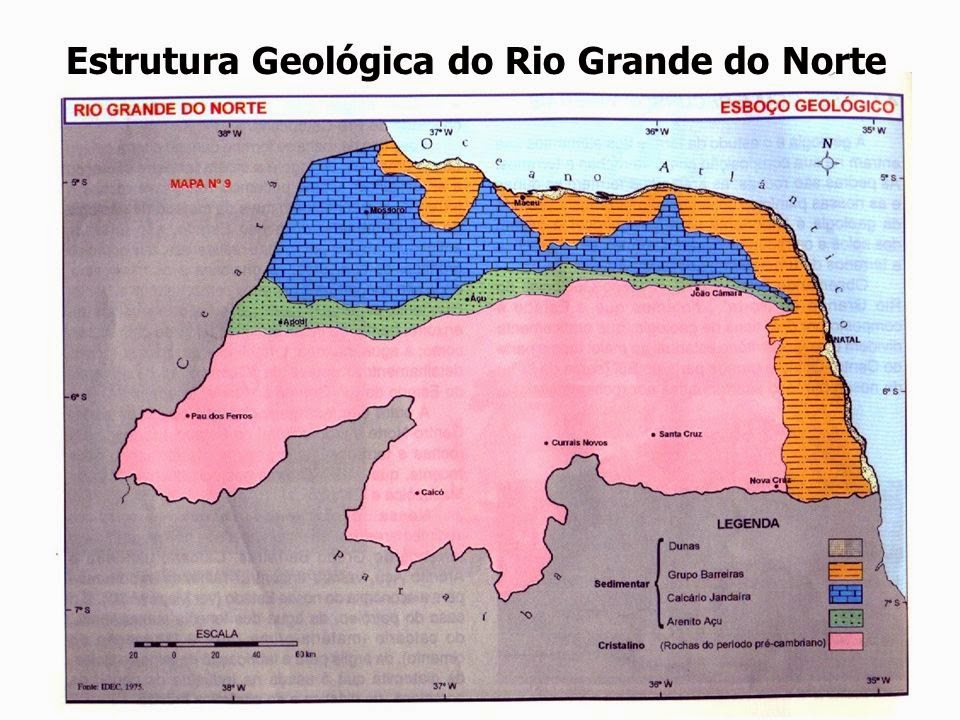 Área B

Estrutura geológica: 60 % de escudos cristalinos da era pré-cambriana (1 a 3,8 bilhões de anos).
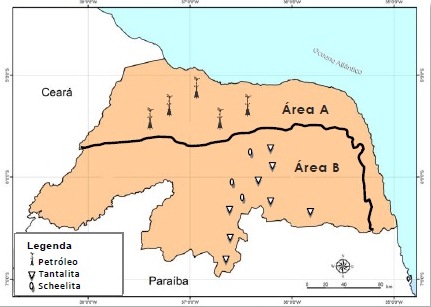 Escudos: primeiros núcleos de rochas que afloraram desde o início da formação da crosta terrestre. 
Rochas: granitos, diabásio e basalto (magmáticas) e migmatitos, quartzitos, gnaissses e mármore (metamórfica).
Área A

Estrutura geológica: 40 % de bacias sedimentares da era mesozoica (220 milhões de anos)
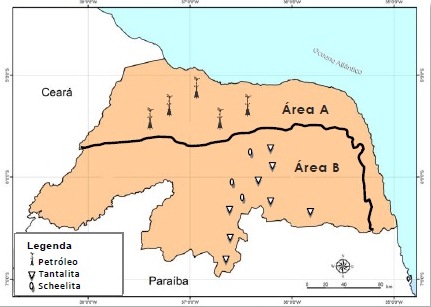 Bacias sedimentares: depressão enchida com detritos carregados das áreas circunjacentes.  
Rochas: calcário e arenito (sedimentares).
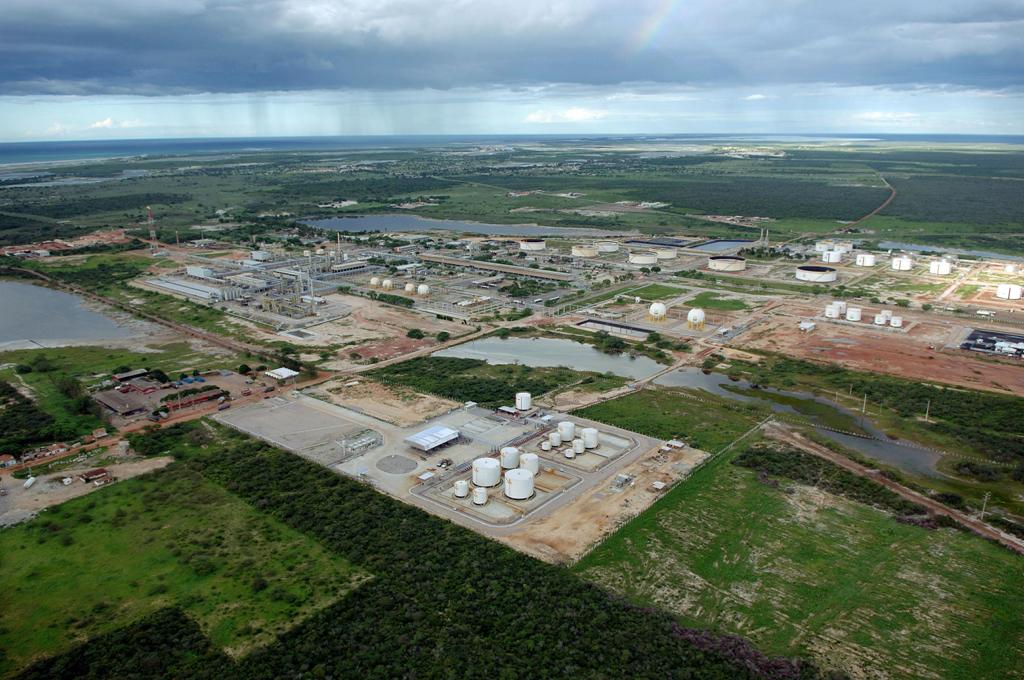 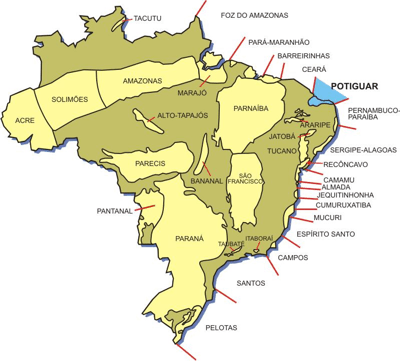 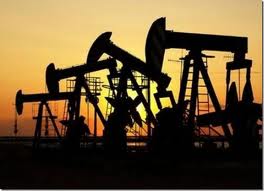 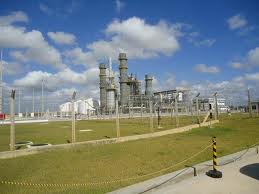 Bacia potiguar:  formada a partir do fraturamento do super-Continente Gondwana (	200 milhões de anos), cobertos por sedimentos.
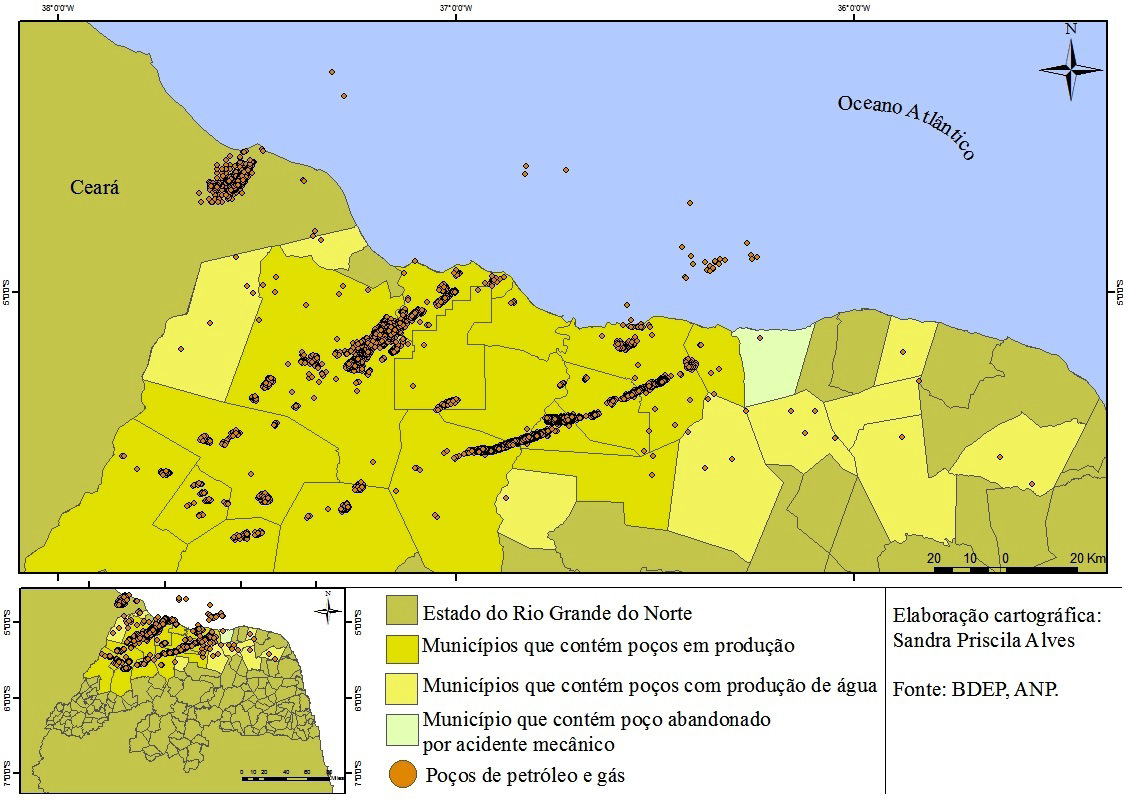